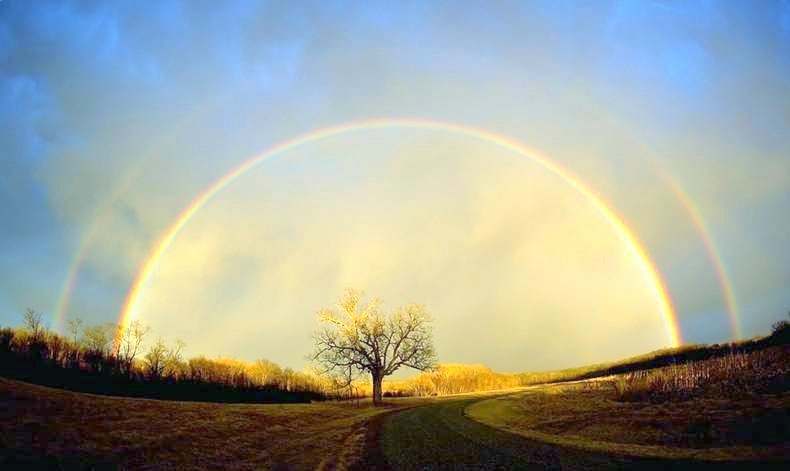 بسم الله الرحمن الرحيم
بررسی وضعیت موجود
در حال حاضر
برنامه های جدید
فعالیت های جاری
برنامه ریزی
آیا موفق هستند؟
چرا؟
اشکال کچاست؟
ادامه فعالیت
آیا فلسفه وجودی دارد؟
ارتقا فعالیت
حذف فعالیت
Step by Step
تعريف مسئله 
تجزيه و تحليل علل موثر 
يافتن راه حل های احتمالی 
انتخاب بهترين راه حل 
تدوين برنامه عملياتی 
اجرای راه حل و ارزيابی پيشرفت کار
گام هاي حل مسأله
گام هاي حل مسأله
1- شناسایی و تعریف مسئله
مهندس فاضلی
شناسايي مساله:
كنترل آماري وشاخصها
 مقايسه آمار خاص يك سازمان در دوره هاي مختلف مانند ماه و سال؛ 
- مقايسه آمار خاص يك سازمان با شاخص هاي معيار؛
مصاحبه جمعي
مصاحبه گروهي
مصاحبه با افراد كليدي مطلع
مشاهده  مستقیم
مرور متون و اطلاعات علمي
شركت در دوره هاي آموزشي
بررسي نمونه اي سريع
بيان مسئله
مسئله :چيزي که بايد باشدونيست ياچيزي که هست وبايد تغيير کند
بيان مسئله بايدشامل:
ابعاد مسئله/پشتوانه هاي کمي/فاصله با مقدار مطلوب/پيامدها/منابع موجود/اقدامات دردست اجرابراي حل مشکل/ملاحظات موجود/علل احتمالي وارتباط بين آنها
دكتر دهقاني
بررسي وضع موجود
تعيين شرائط ومحيطي است که برنامه دردرون آن شکل خواهد گرفت
جهت بررسي وضع موجود جمع آوري اطلاعات زير ضروري است:
اطلاعات جمعيت شناسي/اپيدميولوپيک/اقتصادي(ارزيابي هزينه واقعي ارايه هر نوع فعاليت)/نيروي انساني ومنابع وامکانات موجود
دكتر دهقاني
چگونه  دربرنامه عملیاتی بيان مساله رابنویسیم؟
شيوه تنظيم نگارش بيان مساله در معرفي برنامه عملياتي
اهميت موضوع

مروري بر برنامه عملياتي قبل  با ذكر نقاط قوت و نقاط ضعف

وضعيت موجود بر اساس آخرين شاخص‌ها و روند شاخصها در سالهاي اخير
در توصيف دقيق مسأله به مطالب زير توجه گردد؟
نحوه بروز مشكل / مسأله چگونه بوده است؟ و چه عوارض از خود بر جاي مي‌گذارد؟
وسعت مسأله و شدت آن چقدر است؟
چه عوامل مهمي ‌مي‌توانند در ايجاد مسأله نقش داشته باشند؟
چرا تلاش در جهت برطرف كردن آن مهم است؟
آيا در حال حاضر تلاشي برا رفع مشكل انجام مي‌شود؟ اگر چنين است چه كاستي‌هايي مشاهده مي‌شود؟
چه نتايجي از حل مشكل انتظار مي‌رود و چه فوايدي خواهد داشت؟
تذكر:
بيان مسأله را بايد به صورتي بنويسيم كه مختصر و شامل نكات اصلي باشد.
از آوردن عبارات زايد و احساسي، خودداري كنيم
بيان مسأله بايد طوري باشد كه زمينه مشاركت ساير كاركنان را براي همكاري در رفع مشكل ايجاد كرده و توجه مديريت را براي حل مساله جلب كند تا امكانات منابع در اختيار ما بگذارد.
پس از نوشتن بيان مسأله، آن را چند بار مرور كنيم.
2- تجزیه و تحلیل علل موثر
مهندس فاضلی
هدف
تجزيه و تحليل علل مؤثر، بمنظور شناخت دقيق تنگناها و جهت‌گيري براي حل معضلات ريشه‌اي بمنظور تعيين و تدوين برنامه مي‌باشد
مراحل :
شناسائي علل مؤثر

  شناسائي علل اصلي و واقعي موانع وتنگناها

تحليل وضعيت و تعيين محتمل‌ترين راه براي پاسخ‌دهي به اين موانع.
شناسائي علل مؤثر
براي دستيابي به پاسخ مناسب و شفاف شدن وسعت و دامنه مشكلات مي‌توان از نمودار استخوان ماهي يا نمودار ايشيكاوا بمنظور تعيين علت و معلول استفاده نمود.
علل
علل
علل
معلول
(نتيجه)
علل
اقدام براي تعيين نمودار علت و معلول:
تيم برنامه‌ريزي را انتخاب كنيد. 

با روش بارش افكار (Brian Storming) اعضاء تيم آزادانه  مراحل زیر را انجام دهند:

علل مؤثر درايجاد مشكل و يا معلول را بيان نمايند.
علل مؤثر مورد تاييد تيم برنامه‌ريزي فهرست شود.
علل اصلي و اساسي و مهم را شناسائي و تعيين نمايند.
علل فرعي مربوط به علل اصلي را شناسائي نمايند.
     نمودار ايشيكاوا يا استخوان ماهي را تكميل كنيد.
در هنگام  برنامه‌ريزي مي‌توان، موانع يا علل اصلي را به گروه هدف:
نيروي انساني، 
تجهيزات 
روش‌هاي اجرائي، 
عوامل زيست محيطي
، ساختار سازماني،
 عوامل اپيدميولوژيك،
 عوامل اجتماعي 
و ... تقسيم‌بندي نمود
3- یافتن راه حل احتمالی
در خانه شما چه کسی تصمیم میگیرد؟ یا حرف آخر را میزند؟
تصميم گيري مشاركتي :
بستر مناسبي براي شكوفايي استعدادها و نيروهاي خلاق در حل مشكلات را فراهم مي سازد .
مشاركت در انديشيدن :
بايد ياد بگيريم تا در انديشيدن مشاركت كنيم و نظرات خود را به ديگران تحميل نكنيم .
بارش افكار ( طوفان فكري ) :
روشي است كه در آن شركت كنندگان روي موضوع مشخصي متمركز مي شوند و سعي مي كنند بيشترين و بهترين راه حلهاي ممكن براي مساله را بيان نمايند .
چرا استفاده مي شود ؟
روشي است مناسب تا بر اساس فرآيندي بدون انتقاد و قضاوت حجم زيادي از ايده هاي خلاق و مؤثر توليد گردد .
مزایا
هنگامي كه يك تيم از حل مساله اي باز مي ماند اين روش باعث تشويق اعضاي گروه به تفكر، باز مي گردد . 
اين روش همه اعضاي گروه را با حرارت و حساسيت درگير حل مساله مي كند .
زمانيكه در رسيدن به ماموريت مشترك متوقف مي شود به اعضاي گروه اجازه مي هد تا بر خلاقيت يكديگر جهت رسيدن به اهداف ، اميد و اعتماد به نفس داشته باشند .
مهارتهاي كسب شده در
B.S.
مهارت در انديشيدن 
مهارت در حل مساله 
مهارت ارتباطي 
مهارت كار در گروه
مهارت رهبري
فضاي مناسب براي
B.S.
1- محيط آرام باشد و افراد تمرکز داشته باشند

2- افراد طوري بنشينند كه بتوانند همديگر را ببينند و صداي يكديگر را به خوبي بشنوند .
فضاي مناسب براي
B.S.
3- شرايط دوستانه و هدفمند باشد .

4- حدود مشاركت افراد مشخص باشد .

5- رهبري گروه توام با دمكراسي باشد .
چگونه انجام مي گيرد ؟
دو روش اصلي براي         وجود دارد :

الف – روش منظم يا مرتب يا نوبتي 
ب – روش نامنظم يا نامرتب يا غير نوبتي
B.S.
الف – مراحل روش منظم :
1- مساله ( شكل ) مورد توافق گروه قرار گرفته و بطور خوانا و واضح روي تابلو نوشته مي شود .

2- هريك از اعضاي گروه به نوبت علل احتمالي مشكل را بيان مي نمايند و نظر آنان را مي نويسيم .
الف – مراحل روش منظم :
3- نظرخواهي را تا آنجا ادامه مي دهيم تا نقطه نظر جديدي ارائه نشود .

4- فهرست نظرات را از نظر واضح بودن آنها و حذف موارد تكراري مرور مي كنيم .
الف – مراحل روش منظم :
5- فهرست را نهايي مي كنيم .

6- در تمام مراحل مقررات بارش افكار را رعايت مي كنيم .
مقررات بارش افكار :
- هر نوع اظهار نظر از هريك از اعضاي گروه پذيرفته خواهد شد .

- هيچ يك از اعضاي گروه سخن گوينده را قطع نمي كند .
مقررات بارش افكار :
- نقطه نظرات با همان كلمات و عبارات بيان شده روي تابلو نوشته مي شود .
مقررات بارش افكار :
- از نقطه نظرات كسي انتقاد نمي شود .

- درباره نقطه نظرات كسي سوال نمي شود مگر براي روشنتر شدن آنها .
تمرین
مسئله: میخواهیم از معاونت بهداشتی بجنورد به روستای روئین برویم:
ب- روش نامنظم :
كليه مراحل و مقررات شبيه روش منظم مي باشد بجز اينكه نظرات توسط هر فرد گروه در هر زمان ارائه شود بدون در نظر گرفتن نوبت پذيرفته مي شود .
تنوع بارش افكار :
- بصري ( بينايي ) :
اشخاص ( تيم ) تصويري از چگونگي ديدن يك موقعيت يا مساله ، طراحي و توليد مي كنند .

- روش 6.3.5 :
مراحل روش6.3.5 :
الف- هر شخص ( معمولا” 6 نفر ) 5 دقيقه وقت داده مي شود تا 3 نظر را روي يك كاغذ بنويسد .
مراحل روش 6.3.5 :
ب– سپس هر شخص يك تكه كاغذ را به نفر بعدي مي دهد تا 3 نظر اضافه نمايد . ( 5 دقيقه فرصت )

ج- اين چرخش به تعداد افراد ادامه مي يابد .
4- انتخاب بهترین راه حل
اولویت بندی مسائل
روش های اولویت بندی:
الف) غیر ساختاری
نظر افراد باتجربه، کارشناس، مشاور، مدیر، مردم و..
ب) ساختاری: بر اساس معیار عمل میکنیم
ارتباط مستقیم : موضوع چقدر به سازمان خودمان مرتبط است.
مناسبت: شدت و وسعت
اهمیت زمانی
توانایی حل مشکل
 مقبولیت
هزینه فایده
جدول ماتريس تصميم گيري
جدول اولويت بندي وانتخاب
چگونه ازجدول اولويت بندي وانتخاب استفاده مي کنيم :
ازطريق بحث واجماع معيارهاي اولويت بندي راتعيين مي کنيم.
مورد ارتقاءانتخاب شده را دررديف ها،ومعيارها رادرستونها مي نويسيم.
مقياس نمره گذاري راتعيين مي کنيم.
ازطريق بحث واجماع ،به هريک از موارد ارتقاءنمره مي دهيم.
نمره هريک ازموارد ارتقاء را جمع کرده ومورد بيشترين نمره راانتخاب مي کنيم.
ماتريس انتخاب
روش رأي گيري متعّـد د
چگونه رأي گيري متعّـدد راانجام دهيم:
ازطريق بارش افکار از نظرات افراد فهرستي تهيّه کرده وآنها راشماره گذاري مي کنيم.
موارد مشابه رابا نظر گروه ادغام مي کنيم.
معيارهاي انتخاب را با مشارکت اعضاي گروه تعيين مي کنيم.
از اعضاي گروه مي خواهيم به 20تا25 درصد کل گزينه هارأي داده وروي کاغذ بنويسند.
براي هريک از گزينه ها،تعداد رأي ها راخوانده وثبت مي کنيم.
گزينه هائي را که کمتراز 3 رأي آورده اند حذف مي کنيم.
روش گروه اسمي
چگونه روش گروه اسمي راانجام مي دهيم:
ابتداهريک از اعضاء گروه نظرات خودرا در رابطه با موضوع ارتقا مي نويسد.
نظرات افراد رابدون بحث وگفتگو روي تابلو مي نويسيم.
براي رفع ابهامات ونهائي کردن فهرستِ نظرات بحث گروهي مي کنيم.
موارد ارتقاراباحروف مشخّص کرده وازاعضاي گروه مي خواهيم آنهارارتبه بندي کنند(مثلا اگر6 مورد ارتقاوجود دارد موارد را از1تا6 رتبه بندي کنند).
جدولي ازموارد ارتقاتشکيل داده ورتبه هريک از مواردراجمع مي کنيم.
گزينه هاي حائز بالاترين رتبه ها راانتخاب مي کنيم.